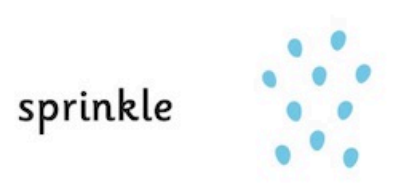 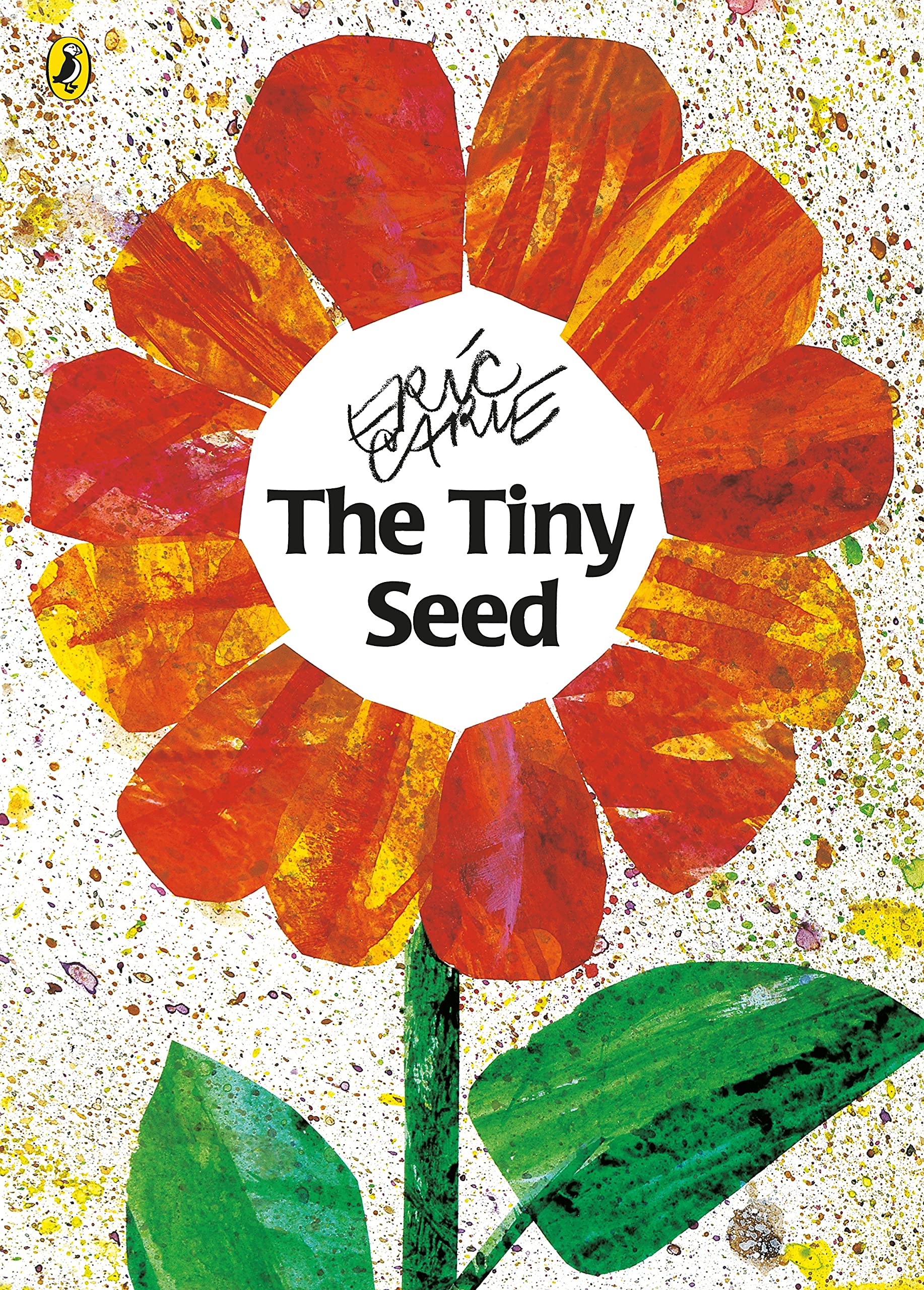 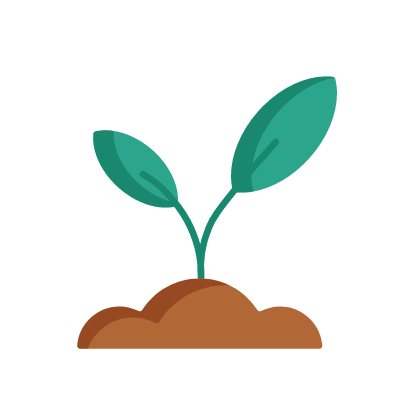 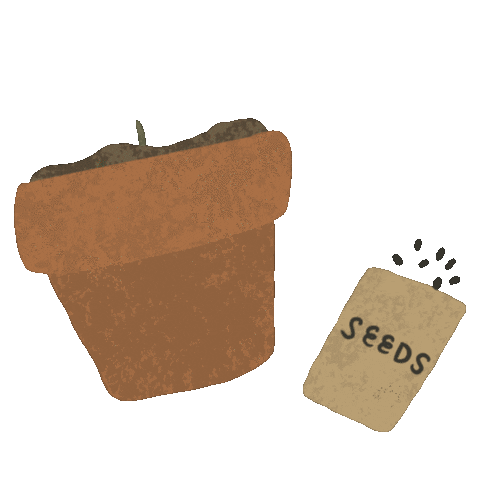 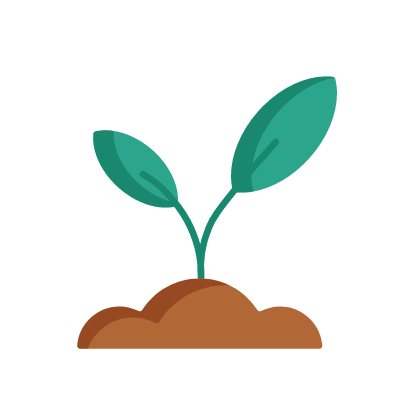 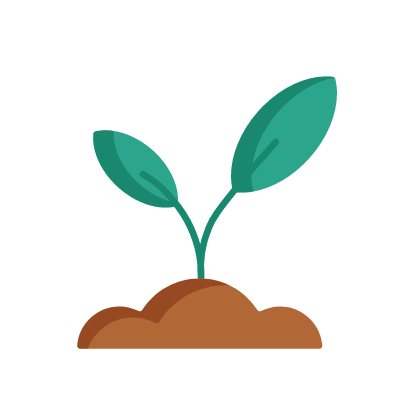 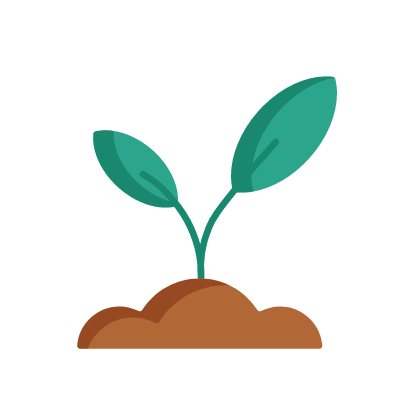 Adapted from the book Tiny seed by Eric Carle
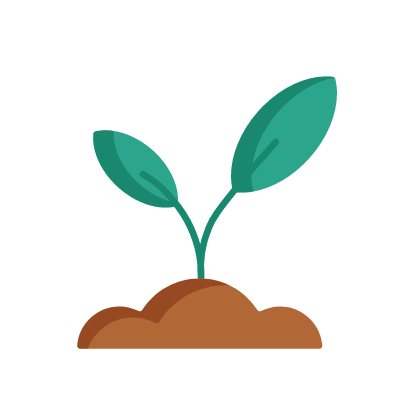 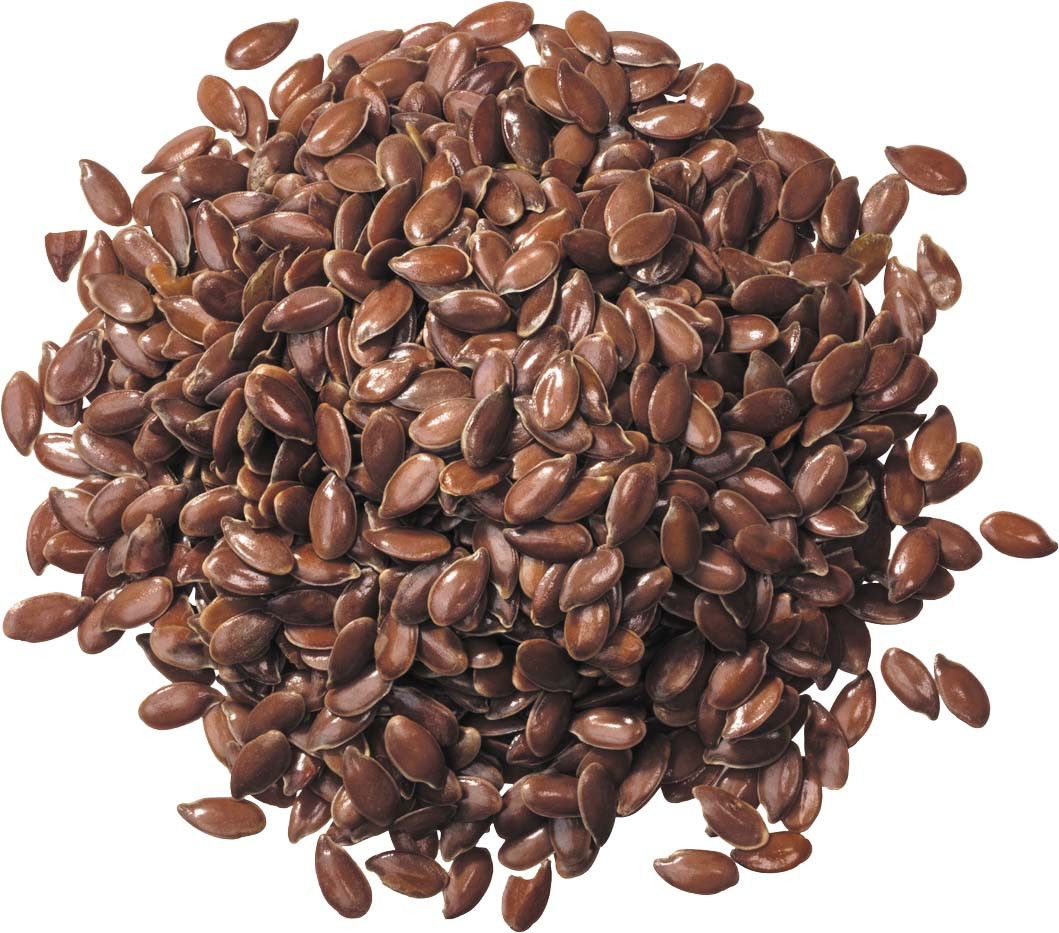 Actions: Blow the windmill or make wind using fans, switch toys. Play the wind sound.
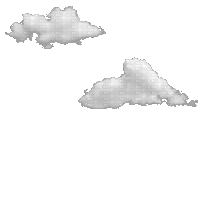 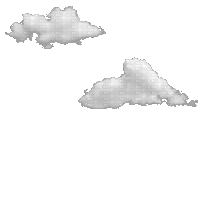 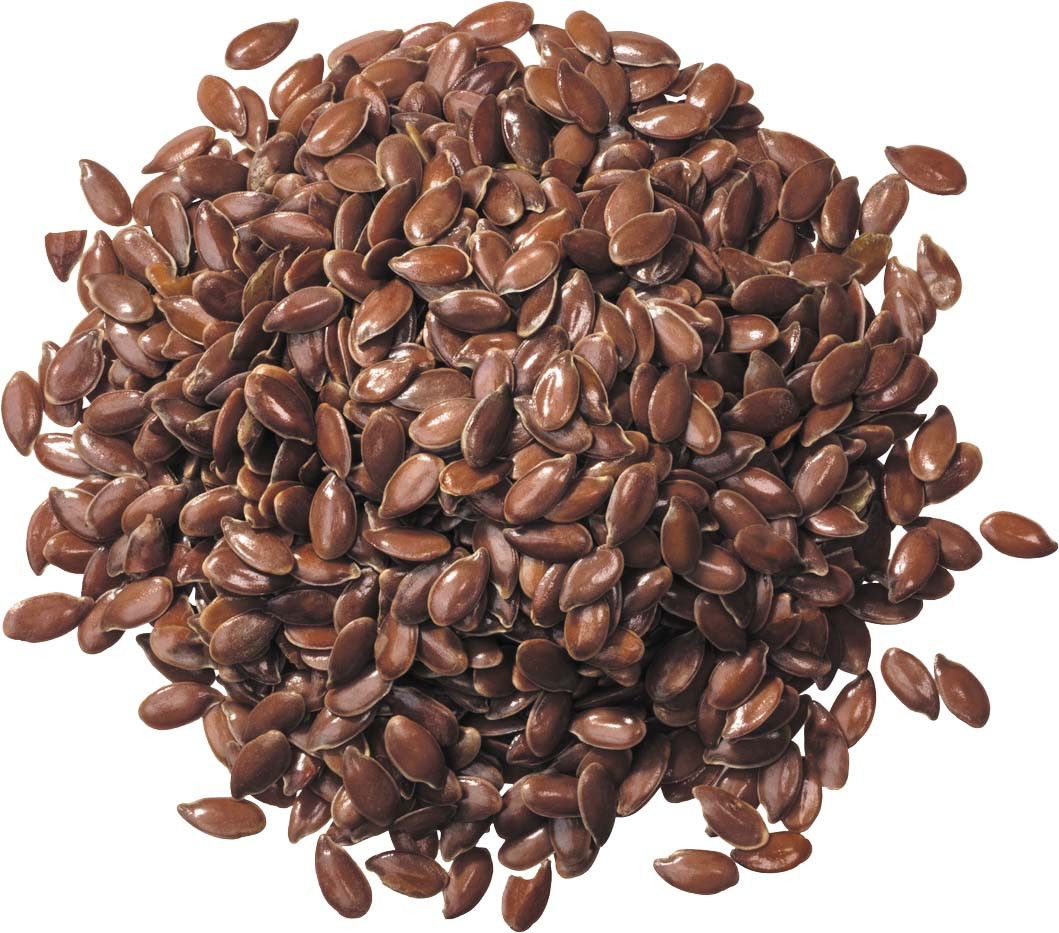 The wind blows seeds far across the land.
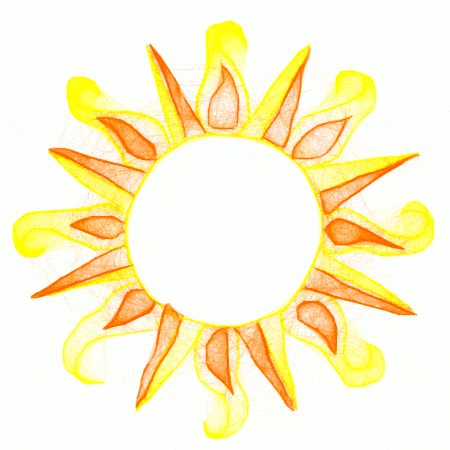 One seed flies too high and the suns hot rays 
burn it up. It doesn’t grow.
Actions: Feel the hot water (caution and safety) bottle. Shake head at 'it doesn't grow'.
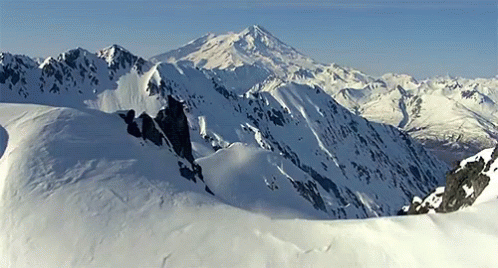 It doesn’t grow.
One seed lands on a cold icy mountain.
Actions: Feel a cold pack , or ice. Shake head.
One seed falls into the ocean.
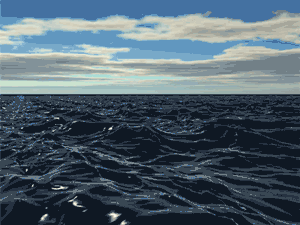 It doesn’t grow.
Actions. Feel water in tube. Play ocean sound. Shake head.
One seed lands on the hot, dry desert sand.
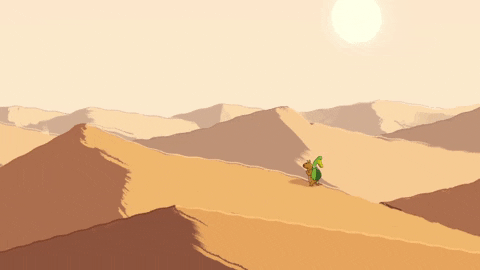 It doesn’t grow.
Actions :Feel the dry sand. Shake head.
One seed is eaten by a bird
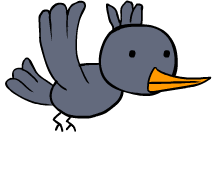 Feel the feathers/toy.
Play bird sound. Shake head.
It doesn’t grow.
One seed is taken by a mouse.
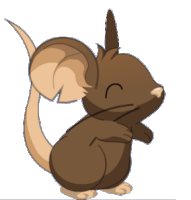 Actions: Feel the grey mouse. Play mouse sound. Shake head.
It doesn’t grow.
Now it is spring.
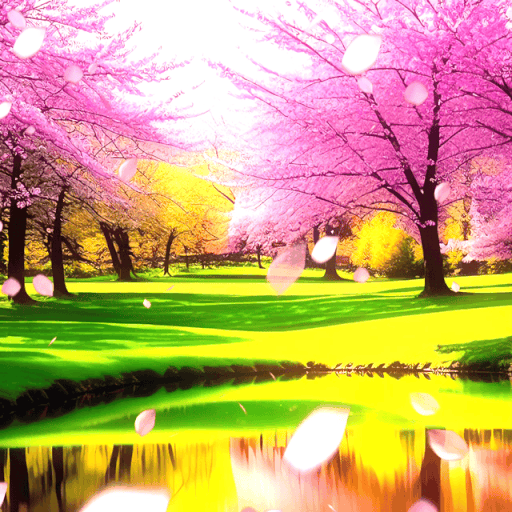 It doesn’t grow.
The weather is warm, the sun shines and rain falls.
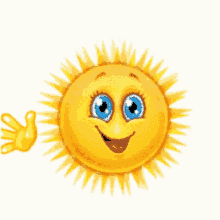 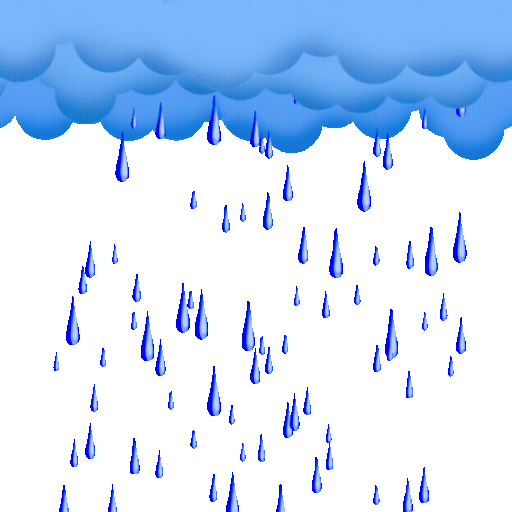 Actions: Shine the torch light .Pour the water into a tube. Play rain sound.
The tiny seed grows green leaves and a big beautiful flower.
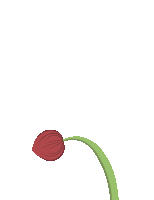 Actions: Smell the flower. Feel the green leaves.